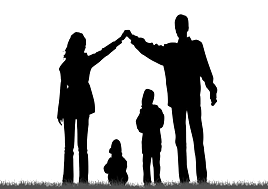 PSİKOLOJİK SAĞLAMLIK
(VELİ SUNUMU)
Psikolojik sağlamlık deyince aklınıza neler geliyor?
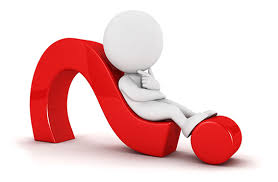 PSİKOLOJİK SAĞLAMLIK NEDİR?
Psikolojik sağlamlık, zor koşullara karşın kişinin bu olumsuz koşulların üstesinden başarıyla gelebilme ve uyum sağlayabilme yeteneği anlamına gelmektedir.
PSİKOLOJİK SAĞLAMLIK NEDİR?
Psikolojik sağlamlığı yüksek bireyler olumsuz  yaşam olaylarından , travmalardan öğrenerek ve gelişerek çıkabilirler. Ayrıca bireyin psikolojik sağlamlığı genetik, kültürel ve yaşantısal faktörlerden fazlasıyla etkilenebilir
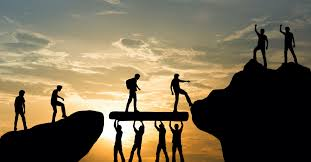 PSİKOLOJİK SAĞLAMLIĞI DAHA YAKINDAN TANIYALIM
Vücudumuz her nasıl üşüttüğünde, bitkin düştüğünde hastalanabiliyorsa, ruh sağlığımız da örseleyici yaşantılar geçirdiğinde bozulabilir. Bu durum da tıpkı bedenimizin hasta olması kadar normal bir durumdur.
PSİKOLOJİK SAĞLAMLIĞI DAHA YAKINDAN TANIYALIM
Uyku düzenimizin olması, dengeli beslenme, kaliteli sosyal çevremizin olması, olaylara iyimser bakış açısıyla yaklaşmak ve bu yaşantılardan ders çıkarma eğilimi göstermek gibi unsurların olması olumsuz yaşantılara karşı psikolojik sağlamlığımızı korur.
Ancak bu olumsuz yaşantılarla baş edemediğimizi düşündüğümüzde profesyonel destek almak gerekebilir.
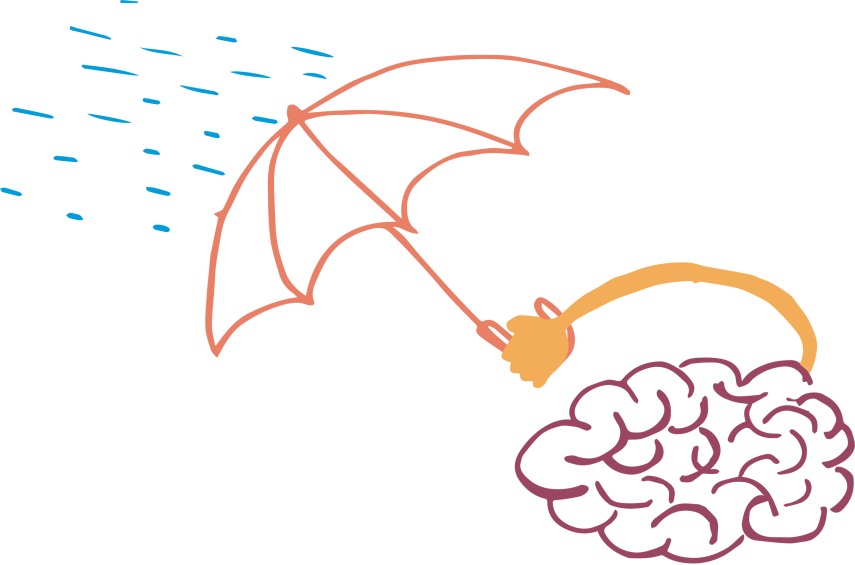 HANGİ     DURUMLARDA     DESTEK ALMALIYIZ?
Olumsuz yaşantılar ve travmalar herkesin başına gelebilir ancak her insan bu olaylara farklı tepkiler verir. Üzüntü, kaygı, stres ve korkuyu hepimiz deneyimleriz ancak çoğu kez zamanla etkisi azalır ve baş edebiliriz.
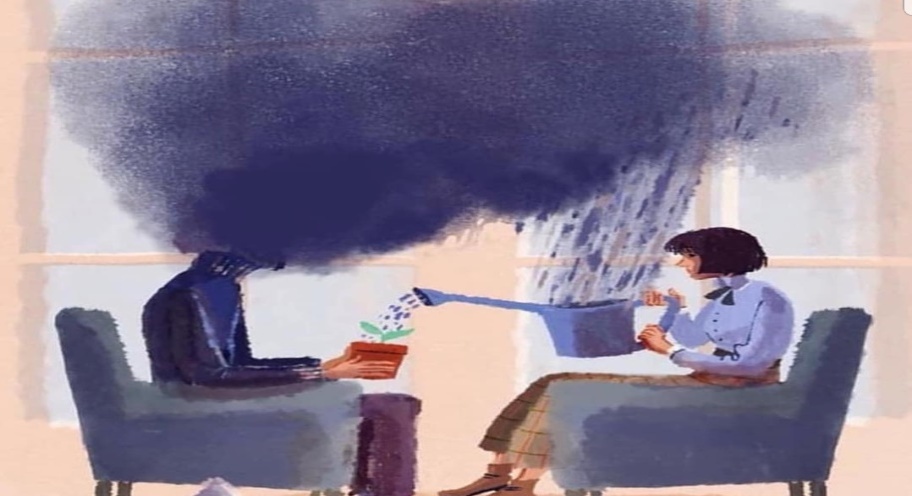 HANGİ    DURUMLARDA      DESTEK ALMALIYIZ?
Ancak bazı durumlarda bu yaşantılarla baş etmekte zorlanırız ve günlük yaşantımızın işleyişi bozulmaya başlar. Böyle durumlarda uzman desteği almakta fayda vardır.
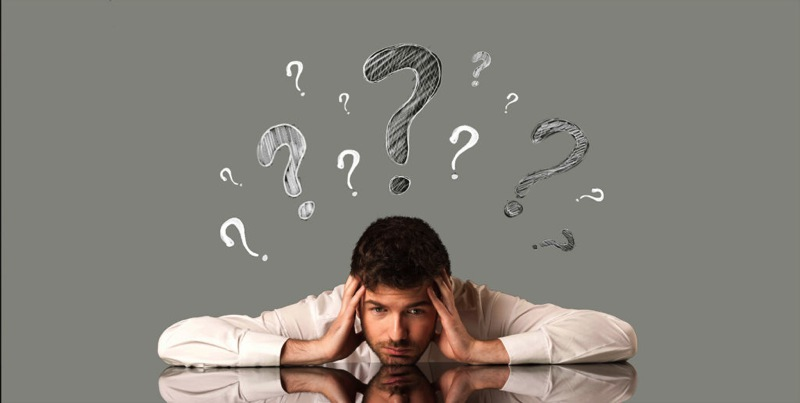 KİMLERDEN DESTEK ALINABİLİR?
Baş edemediğiniz bir durumla karşılaştığınızda okuldaki psikolojik danışma ve rehberlik servisinden yardım isteyebilirsiniz.

Hastanelerde psikolog ve psikiyatristlerden destek alabilirsiniz. Ayrıca yaşadığınız bölgedeki rehberlik araştırma merkezinde psikolojik danışmanlardan uzman desteği alabilirsiniz.
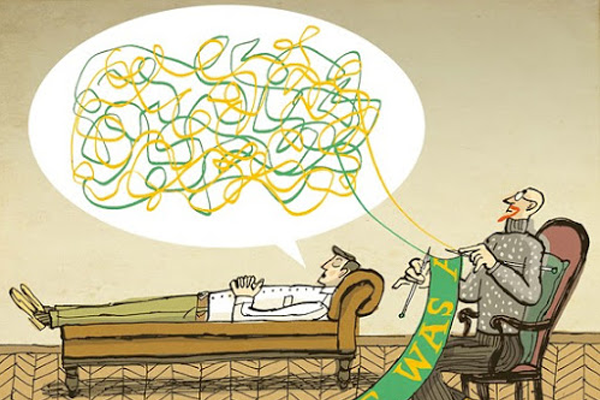 PSİKOLOJİK SAĞLAMLIKTA KORUYUCU FAKTÖRLER
Akademik başarı 

Olumlu sosyal ilişkiler / sosyal yeterlik 

Düşük duygusal problemler ya da semptomlar

Düşük davranış problemleri 

Psikososyal uyum bileşenlerinin varlığı
PSİKOLOJİK SAĞLAMLIKTA KORUYUCU FAKTÖRLER
İyimser bakış açısı

Gelişmiş sosyo-ekonomik düzey

Kendini ifade etme becerisi

Yaşam hedeflerinin olması

Geniş ilgi alanlarının olması
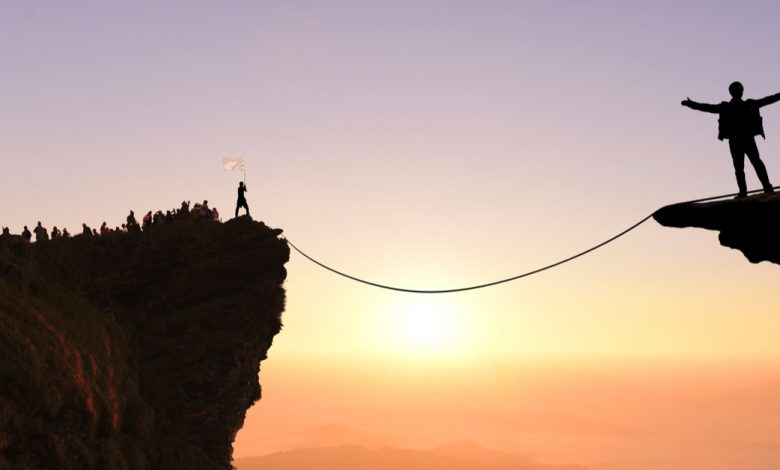 PSİKOLOJİK SAĞLAMLIKTA RİSK FAKTÖRLERİ
Erken doğum 

Olumsuz yaşam olayları 

Kronik hastalıklar 

Ebeveynlerin hastalığı ya da psikopatolojisi

Çocukluk çağı travmaları
PSİKOLOJİK   SAĞLAMLIKTA    RİSK FAKTÖRLERİ
Ebeveynlerin boşanması, ölümü ya da tek ebeveyn ile yaşamak 

Ergenlik dönemde anne olma 

Ekonomik zorluklar ve yoksulluk 

Çocuk ihmali ve istismarı

Toplumsal şiddet ve ailevi felaketler
PSİKOLOJİK SAĞLAMLIĞI KORUMAK İÇİN;
ÖNERİLER

Uyku düzeninizi koruyun.

Sağlıklı beslenin.

Spor yapın.

Sevdiklerinizle vakit geçirin.
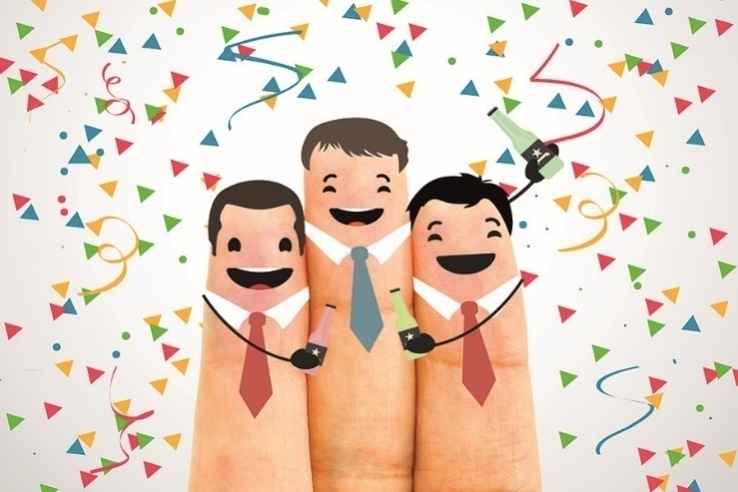 PSİKOLOJİK SAĞLAMLIĞI KORUMAK İÇİN;
ÖNERİLER

Nefes egzersizleri yapın.

Eğlenmeyi ihmal etmeyin.

Olayların iyi taraflarını görmeye çalışın.

Kendinizle baş başa kalabileceğiniz vakitler oluşturun.
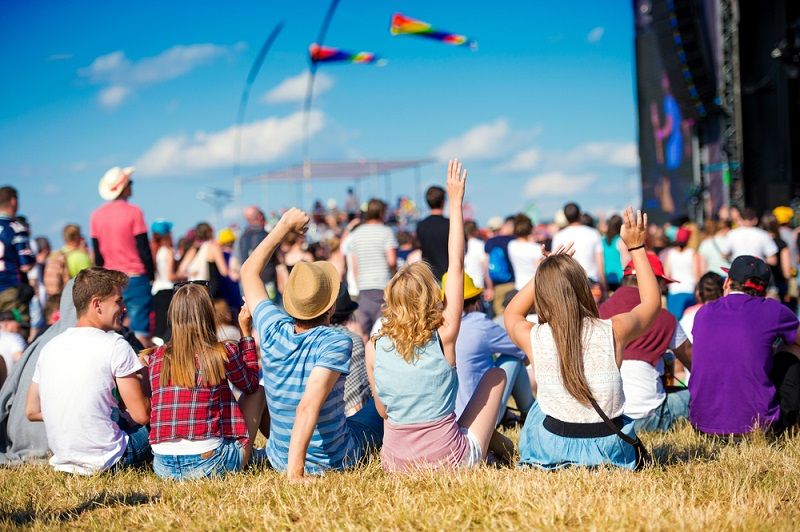 VELİLERE ÖNERİLER;
Çocuğunuza düzeyine uygun sorumluluklar verin.

Çocuğunuzun hobileri olmasına teşvik edin.

Çocuğunuza olumlu model olmaya çalışın.

Olumsuz bir durumla karşılaştığında umut aşılayın ve yanında olduğunuzu söyleyin.
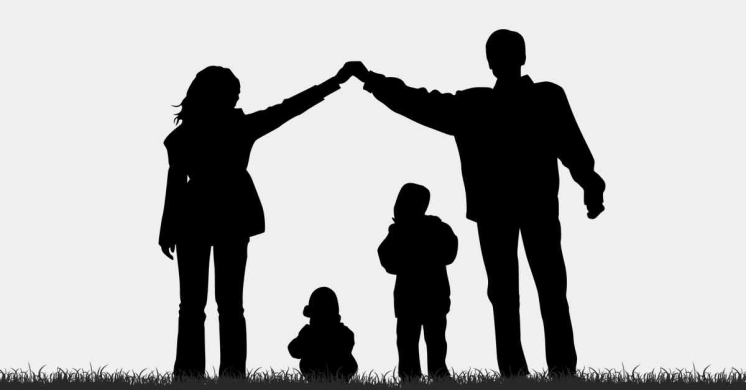 VELİLERE ÖNERİLER;
Çocuğunuzu dinleyin.

Çocuğunuza yaşadığı duyguları sorun.

Kendisini ifade etmesine teşvik edin.

Çocuğunuzla birlikte kaliteli vakit geçirin.

Her zaman olumsuz yaşantılardan korumak psikolojik sağlamlığımızı güçlendirmez, nasıl baş edeceğimizin farkında olmak güçlendirir.
VELİLERE ÖNERİLER;
Çocuklara yardım istemek, tuvalete gitmek ya da başka bir çocuğa ait bir oyuncağı istemek gibi günlük problemleri çözme sürecini öğretin.

Öykü kitaplarını okuyun, bir problemle karşı karşıya kalan karakterleri izletin ve çocukların olası çözümleri ortaya atmasını sağlayın.

Çocukların başarılarını kutlayın ya da övün ve diğer çocukların tecrübelerinden faydalanabilmeleri için sorunların nasıl çözüldüğünü tartışın.
VELİLERE ÖNERİLER;
Çocukların belirli bir durumda yaptıkları eylemlerin (tehlikeli ya da zararlı değilse) sonuçlarını yaşamalarına izin verin. Neler oldu ve neden oldu (hem olumlu hem de olumsuz sonuçları) tartışın .

Çocukların ilk çözümleri problemi çözmezse, tekrar denemelerine veya başka bir çözüm yolu aramalarına teşvik edin. Azim başarının anahtarıdır.

Çocukların bir problemin çözümünde, birçok çözüm yolu olduğunu anlamalarına yardımcı olun. Yaratıcı ve esnek düşünmelerini teşvik edin.
NEFES EGZERSİZİ
Olumsuz yaşam olaylarıyla karşılaşınca nefesimizi kontrol edebilmek yaşantı ile baş edebilme gücümüzü artırır.
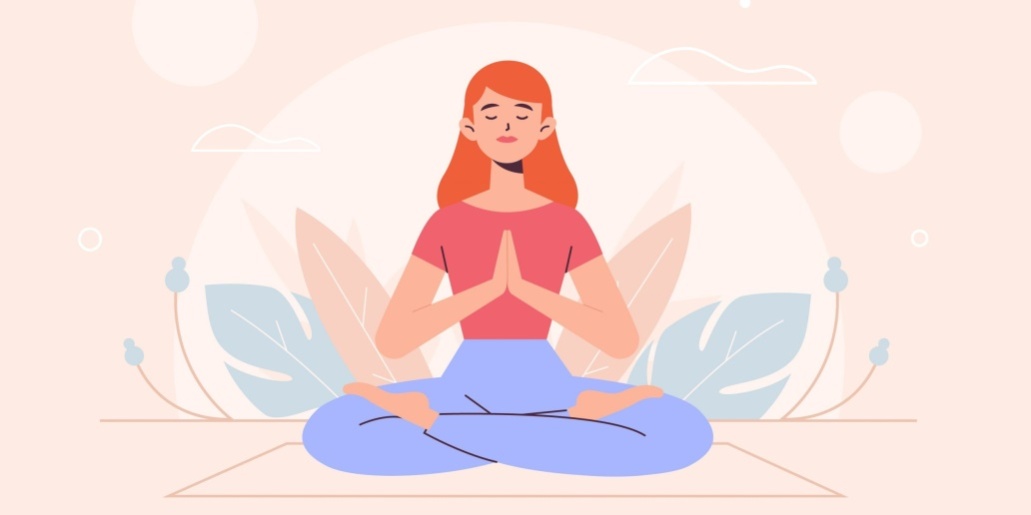 Nefes Egzersizi Örneği
Rahat bir yere dik bir şekilde oturun. Başınız öne hafifçe eğik olsun.
Gözlerinizi kapayın.
Birkaç derin nefes alın, verin.
Ardından nefesinize müdahale etmeyin, bırakın vücudunuz kendi kendine halletsin.
Nefesiniz daha yavaş ve sessiz olacaktır ama ritmi ve derinliği farklı olacaktır.
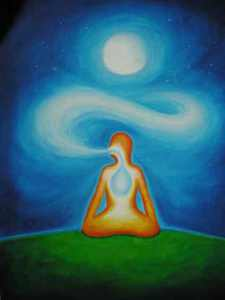 Nefes Egzersizi Örneği
Egzersize başlarken nefes verirken '1' diye sayarak başlayın.
 Diğer nefes verişinizde '2' diye devam edin, 5’e kadar gelin.
 Yeni bir döngü yaratmak için '1' diyerek tekrar başlayın.
Sayarken her bir döngüde 5’in üstüne çıkmayın ve sadece nefesinizi verirken sayın. 8,12, hatta 19’a çıktığınızı fark ettiğinizde dikkatinizin kaybolduğunu göreceksiniz. 
Bu egzersizi 10 dakika boyunca yapmaya çalışın.
“Öğrendim ki,
İnsanların başına ne geldiği değil,
O durumda ne yaptıkları  önemli.”
Ataol Behramoğlu
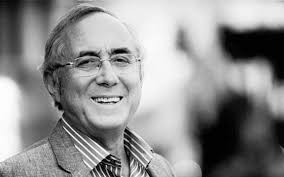 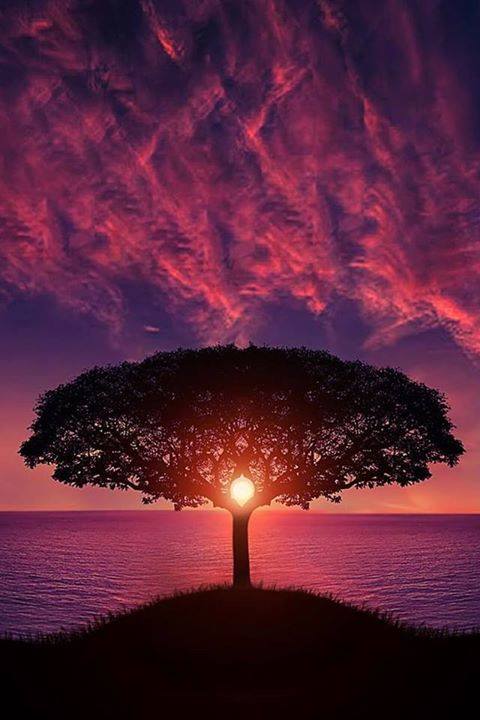 REHBERLİK SERVİSİ